Változások egy falusi cigányközösségben egy iparváros vonzáskörzetébenAz MTA Veszprémi Területi Bizottsága, Gazdaság-, Jog- és Társadalomtudomány SzakbizottságaMTA-VEAB Székház, Veszprém2020. November 27.
Leveleki Magdolna dr. habil. főiskolai tanárVHF Szociális Tanulmányok Tanszék
Cigányok egy iparváros vonzáskörzetében
2019 tavaszán arra voltam kíváncsi, hogy milyen változások zajlottak azon a cigánytelepen, ahol 1995-ben már kutattam, mi történt azokkal a cigány férfiakkal, nőkkel, akik 24 évvel ezelőtt kezdték felnőtt életüket, hogyan, milyen körülmények között élnek ők és gyermekeik? Megtalálják-e helyüket ma a munka világában, sikerült-e nekik kiemelkedni a mélyszegénységből. 
Kutatásom helyszíne, az 1700 fős falu, melynek lélekszáma az elmúlt évtizedekben számottevően nem változott. Tekintettel arra, hogy a település egy erősen iparosodott nagyváros vonzáskörzetében helyezkedik el, és ingatlanai a városiaknál jelentősen olcsóbbak, a közlekedés pedig viszonylag jó - 15-20 percen belül el lehet jutni a nagyváros bármely ipartelepére - a városiak szívesen vesznek itt házat. A cigányok száma a faluban napjainkban 200 fő körüli. A népesség egészében és a cigányok körében is nagy a fluktuáció. 
Helyben nincs sok munkahely: önkormányzat, bolt, kisposta. Néhány helyi gazda is foglalkoztat alkalmi munkásokat a gépek kezelésére. A faluban egy-két nagybirtokos és 3-4 20-30 hektáros gazda van, 3-4 lovarda, bérlovastartó lovarda, ott is dolgoznak páran.
Az 1995-ben végzett kutatásom elsősorban a munkanélküliség következményeiről és a romáknak a munkaerőpiacra való visszatéréséről szólt, de egy tanulmány keretében felmértem életkörülményeiket is. 1995-ben Magyarországon a nagyvállalatok felszámolása következtében jelentősen megnőtt a munkanélküliek száma. Az elbocsátások elsőként érintették a cigányokat, akik alacsony iskolázottságuk, munkamegosztásban elfoglalt helyük következtében a leggyengébb érdekérvényesítő képességgel rendelkeztek. 
A faluban, ahol a terepkutatást végeztem a cigányság házai a falu szélén helyezkedtek el. Ahol a műút véget ért, ott ágazott el a telep többnyire kicsi, vakolatlan házaival és a körülöttük kinőtt, háznak nem nevezhető, de lakott tákolmányokkal. Az itt élő népesség – számba véve az előző fejezetekben leírt kritériumokat – egyértelműen mélyszegénységben élt, a jövedelmi szegénység éppúgy jellemző volt rá, mint a súlyos anyagi nélkülözés, a depriváció és a nagyon alacsony munkaintenzitás. 
A fenti kutatással párhuzamosan Albert József egy Sárbogárd környéki faluban végzett ugyanebben a témakörben kutatásokat. Eredményeinket 1996-ban az Esély c. folyóiratban, és tudományos konferenciák keretében publikáltuk. (Albert – Leveleki, 1998; Leveleki, 1996)
Egy falusi cigányközösség életkörülményei 1995-ben
A telepen 1995-ben 25 cigány család lakott: 106 fő, húsz háztartásban. 
A háztartások 55%-a 3-5 fős volt, 40%-uk pedig 6 vagy annál több tagú. 
A népesség több mint fele fiatalkorú volt, 106 fős cigány népességből 55 fő 16 éven aluli. 21 fő tartozott a 17-30 év közötti korosztályhoz, és 65 évnél idősebb lakója nem volt a telepnek. 
A korösszetétel előre vetítette a problémát, hogy mi lesz a felnövő generációval, miből tudják magukat és családjukat eltartani, amikor a már néhány évtizedet munkában töltött 30 évnél idősebb nemzedék sem talál munkát, biztos keresetet. Egyedül abban lehetett bízni, hogy a fiatalabbak több iskolai osztályt jártak ki, ami növelhette valamivel az elhelyezkedési esélyeiket.
Míg ugyanis a 41-50 év közöttiek átlagosan 4 osztályt jártak, a 31-40 évesek 6 osztályt, a 21-30 évesek 7 osztályt, a 17-20 évesek körében pedig 8 osztály volt az átlagos iskolai végzettség. 
Az iskolai végzettség fontosságát a gyakorlatban jól mutatja annak a 40 körüli családfőnek az esete, aki a nagyvállalati elbocsátás után kapott munkát a városi közszolgáltató vállalatnál, de feladatát – saját elbeszélése szerint – azért nem tudta ellátni, mert amikor kiküldték területre utcát söpörni, nem tudta elolvasni az utcanév táblákat, és rendszerint nem talált oda, ahová küldték.
Három nemzedék – Az idős korosztály
Az idősebb korosztálynak - mely a rendszerváltás körüli években érte el a nyugdíjkorhatárt - férfitagjai iskolázatlanok voltak, rendszerint egyetlen osztályt sem jártak. 
Az ötvenes, hatvanas években elhelyezkedtek a nagyiparban, a legnehezebb fizikai munkákat végezték, öntőként, rakodómunkásként dolgoztak 20-30 éven keresztül. Közülük a kilencvenes évek elején már csak ketten éltek. Ezeknek az embereknek a nyugdíja a rendszerváltás éveiben a fiatalabb generáció számára a betevő falatot jelentette. 
Az akkor hatvan éves nemzedék női tagjai még nem végeztek ipari munkát, az asszonyok a tradicionális mesterségeket űzték, házaló kereskedelemmel, gyűjtögetéssel foglalkoztak, és szokás volt körükben a kéregetés különösen ünnepek alkalmával. . A nők által végzett tevékenységek a férjek fizetését kevésbé biztos, de – a visszaemlékezések szerint viszonylag jelentős – jövedelemmel egészítették ki. Vagyis a hagyományos „mesterségek”, kereseti formák ennél a generációnál még női ágon tovább éltek.
Az anyák a munkába gyakran bevonták gyermekeiket is - azt a korosztályt, mely a kilencvenes években negyvenedik év körül járt - nem egyszer megakadályozva azok iskolába járását
„Csak három osztályt jártam, mert édesanyámmal mentem házalni, vasat gyűjteni. Akkoriban jó volt, mert édesanyám jól keresett, jobban kerestünk, mint aki gyárban dolgozott. Minden nap dolgoztunk, nem csak addig, amíg megkerestük a pénzt. Rongyot és tollat gyűjtöttünk, lehetett cserélni mindent. Viszonylag jól éltünk. Voltak ismerősök, kaptunk szalonnát, kolbászt, sonkát tőlük.” (43 éves cigányasszony)
Ez a korosztály építette fel a hatvanas években azokat a komfort nélküli igen kis alapterületű, vályogból vagy téglából készült házakat, melyek felemelkedést jelentettek a korábbi félig földbe vájt putrikhoz képest. Akkoriban ezek a házak a községi tanács által kijelölt területen épültek, a házak közel fele 20m2 alatti alapterületű, ezekben se konyha, se más helyiség nincsen. Az egy szobára jutó létszám 3-4 fő között volt a kilencvenes években, az egy főre jutó alapterület a házak több mint felében átlagosan 7m2. Ezeknek az építményeknek egyike látható az alábbi képen.
A legidősebb generáció(A képen a cigányvajda háza)
A középgeneráció
A középgeneráció, a kilencvenes években, vizsgálatom idején 40 év körüli korosztály, melynek tagjai a házaló anyák, és nehéz gyári munkát végző apák mellett nevelkedtek, 3-6 osztályt jártak ki. 
Sokan közülük írni, olvasni sem tanultak meg. Megtanulták azonban szüleiktől, hogy, meg lehet találni helyüket a munka világában. 
Ők már valamivel könnyebb munkát végeztek, kevésbé ártalmas körülmények között dolgoztak, de még mindig segédmunkásként, rakodómunkásként. 
Ennek a korosztálynak a női tagjai a munkavállalási kényszer növekedésével szintén iparban dolgoztak. Iskolázottságuk nem magasabb, nem alacsonyabb, mint a férfiaké, és általában takarítónőként foglalkoztatták őket az üzemekben.
Ez a korosztály fogott házépítésbe a Kádár-rendszer utolsó évtizedében akkor látszólag kedvező hitelekből, igénybe véve az ingyen felajánlott, de a környezetbe nem illeszkedő, a családok által fenntarthatatlan házakat eredményező típusterveket. Ezek a házak éppúgy vakolatlanul éktelenkedtek (és éktelenkednek a mai napig) a telepen, mint a korábbi „CS”-házak. Ablakaik üvegezetlenek, az erkélyek korlátjai, belső lépcsők hiányoznak. Ezekben már van kialakítva helyiség fürdőszobának, konyhának, de nincsenek felszerelve, nincs bennük se WC, se vízvezeték. Éppúgy sparherddel fűtenek, mint szüleik, és egy helyiségben szorong 8-10 családtag fűtési szezonban, akárcsak a korábban épült házacskákban.
A hetvenes-nyolcvanas évek felnőttjei
A hetvenes-nyolcvanas évek felnőtt generációja, napjaink nyugdíjasai
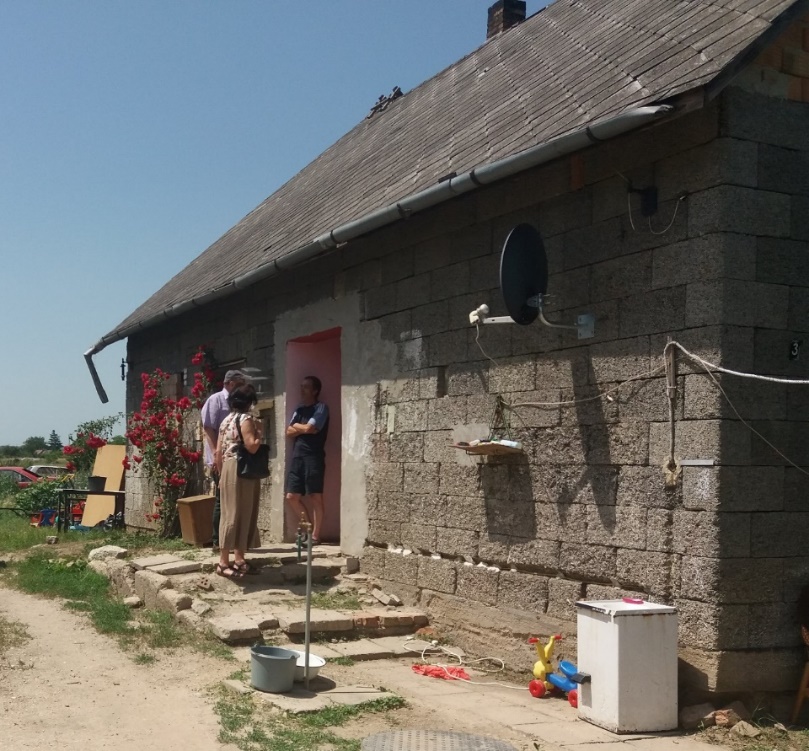 Fiatalok a telepen a kilencvenes években
Miután a családalapítás a cigányok körében rendszerint igen korai, a 40 év körüli korosztály gyermekei közül már többen felnőttek, munkaképesek voltak a kilencvenes évek közepén. 

A szülők belátása és a törvények, helyi hatóságok (tanács, iskola) szigora következtében ők már kijárták a 8 osztályt, vagy legalább hetet 16 éves korukig. Ők még a régi „kisegítő” osztályba jártak, ahol a tanítóknak és a rendszerességnek köszönhetően felnőttként többnyire sikerült beilleszkedniük, családot alapítottak, dolgoznak, és kisebb-nagyobb mértékben kitörtek a mélyszegénységből.
1990-96 között közülük többen elhelyezkedtek. Akkori munkaerő-piaci helyzetüket azonban jól jellemezte, hogy valamennyien apáik munkahelyein találtak állást. 
Miközben a közeli nagyvárosban szaporodtak az új munkaadók, a falusi cigányság elhelyezkedési lehetősége nem sokat változott, a munkaadóknak csupán egy szűk köre foglalkoztatta őket, a rendszerváltás előtti vállalatok utódai. 
De a telepen élő fiatalok fele a rendszeres próbálkozások ellenére a korábbi helyekre sem jutott be.
A harmadik nemzedék - a mai középgenerációhoz tartozók háza az egykor magyarok lakta utcában.
Hogyan változtak a fiatalok életkörülményei?  Egy követő kutatás főbb tapasztalatai, 2019.
A régi cigánytelep lakói közben megfogyatkoztak - a harmadik generációnak megfigyelésem szerint sikerült némiképp jobb körülmények közé kerülni. 
A falu cigánynépessége azonban más forrásokból újratermelődött. Az elmúlt évtizedekben ugyanis a közeli nagyváros cigány családjait költöztették a faluba. 
„Szétszórták őket a városból, mert nagyon arrogánsan viselkedtek, nagyon problémásak voltak, és úgy oldotta meg az önkormányzat, hogy ingatlanközvetítőkön keresztül megvették ezeket a házakat. Itt olcsó az ingatlan, megkapod a házakat pár millióért, vagy még olcsóbban. Ezt olyan okosan megcsinálta a városi vezetés, hogy megbízott egy ingatlanirodát. Így reklamálni sem tudunk, hogy most miért telepítik ide a nyakunkra őket. Adott az önkormányzat az ingatlanirodának pénzt, hogy vegyen nekik valahol valamit. Nagyon huncutok. Közülük sokan már elmentek innen, itt a faluban egy család maradt, ők dolgoznak. Viszi őket a busz a városba, az ipari parkba. Volt még 2-3 család, őket nem látjuk. Ők továbbálltak valószínűleg. Csak az a baj – kinn sétáltunk a szőlőhegyen – hogy teljesen szétverik az házakat. Mint ahogyan a városi szegregátumokban is volt. Az ajtót, az ablakot eltüzelték, akik elmentek, és utánuk ott maradt egy csúfság, meg szeméttelep.” (nyugdíjas könyvtáros, a tanító felesége)
A faluban működő kisegítő iskola pedagógusa szerint nagy kárt okozott ezekben az években az a gyakorlat, hogy 14 éves korban a nyolc osztályt elvégzett gyerekeket nem tudták felsőbb iskolákban elhelyezni, s miután a fiatalok 16 éves korig munkát nem vállalhattak, értelmes elfoglaltság nélkül tengtek-lengtek. Ez a két esztendő elegendő volt ahhoz, hogy korábbi évek pedagógusi erőfeszítései füstté váljanak. s elkezdődjön az un. deviáns karrier. Ebben a korosztályban volt leggyakoribb a telepi cigányok között a bűnözés. 
Néhányan bennrekedtek a kilencvenes évek első felében tanult devianciákban, börtönből ki, börtönbe be életmódban.
 „Sajnos az a generáció úgy is maradt, a telepen négyen, öten voltak. Becsületükre legyen mondva, nem itt a faluban loptak, hanem elmentek ide, oda. De közülük a legtöbb már meghalt, egyikőjük él még. Volt autóbaleset, betegség. Ennek a generációnak egyrésze el is költözött, mert úgy látták, hogy itt nem kapnak semmit.” 
A cigányok lakta részhez a kilencvenes évek közepén sáros, földes út vezetett, most zúzott kővel borított az utca, melynek végén megszűnt a közkút, a vizet bevezették a portákra, legalábbis a telkek elejéig, de a házakban továbbra sincs benn a víz. Az udvarokban szeméttároló kuka, és egy-két helyen autó is áll a ház előtt. Kerítés sehol nincs.
A kisegítő osztály felszámolása és a helyi iskola megszűnése
A kilencvenes években a kisegítő iskola a templom mellett a régi katolikus iskolában működött. Külön voltak az iskola cigány gyerekei délelőttönként, amíg tanultak, de utána a napköziben, szabadidős programokon már együtt voltak a magyar gyerekekkel.
A kilencvenes évek végén megszűnt a tanítás a régi épületekben, felújították a kúriát, és odaköltözött az iskola a normál tagozat és a kisegítő osztály is. „L” alakú épület volt, és az ott lévő teremben voltak a kisegítősök. 
1995 és 2019 között a helyi társadalmat talán legjelentősebben érintő változás a helyi iskola megszűntetése volt. Az iskola a 2006-2007 körüli körzetesítésnek esett áldozatul. Akkoriban a racionalizálás és takarékoskodás jegyében sorra számolták fel Magyarországon a falusi iskolákat nem törődve azzal, hogy a központosítás következtében a pedagógusoknak és több száz gyermeknek kell naponta ingázni otthon és iskola között.
A centralizációs intézkedések főképpen a település külső részein lakó, gépkocsival nem rendelkező, nehezebb helyzetű gyerekeket sújtják, de az iskola bezárása más kedvezőtlen helyi társadalmi következménnyel is jár, melyek napjainkban erősen éreztetik hatásukat. Ezen hatások közül talán a legfontosabb a helyi közösség szétesése, hiánya. 
Öt-hat éve a református egyház indított helyben négyosztályos iskolát. A régi egyházi iskolát újították fel a parókia mellett. „Nagyon szép iskola lett, 17-20 gyerek van évfolyamonként. A mi unokánk is odajár.” – mondta a nyugdíjas tanító. A bővítés fontos lenne, kellene 6. 8. osztály, de egyelőre nincs hely. A református iskola mellett működik református bölcsőde és idősotthon is. Helyben azonban nincs lelkésze a falunak, egy diakónus lakik itt a családjával.
Összefoglalva
A telepen már sokkal kevesebben laknak, mint régen, házanként rendszerint egy-két fő. Az a felnőtt generáció, melynek tagjaival a kilencvenes évek közepén találkoztam, zömével kihalt, közülük már csak hárman élnek. A hatvanas éveikben járnak, kettőjüknek nyugdíja sincs. 
Az ő gyermekeik közül, akik ma a középgenerációhoz tartoznak zömében dolgoznak, családot alapítottak, de szétszóródtak. 
Kevesebb gyereket vállaltak, mint a szüleik, rendszerint kettőt, és elköltöztek városokban és környező falvakba. Vannak közöttük jómódúak is.
Összességében azonban nem csökkent a faluban a cigányok száma, mert sokan beköltöztek főképpen a közeli nagyvárosból.
A harmadik nemzedék fiataljait az akkori „kisegítő iskola” tanítói nevelték. Ők illeszkedtek be legjobban, többségük dolgozik, törekednek rá, hogy jobb életük legyen, jobb körülmények között lakjanak. De az ő gyerekeik már nem a faluban járnak iskolába, a nagyvárosba viszi őket a busz.
Források
Albert József – Leveleki Magdolna: Falusi romák egy ipari város vonzáskörzetében. Esély, 1998/5. szám 
Interjú Toma Imrével és feleségével, Készítette: Leveleki Magdolna, 2019. június
Beszélgetések a pátkai cigánytelep egykori és mai lakóval. Készítette: Leveleki Magdolna, Pátka, 2019. 
KSH: A háztartások életszínvonala, 2017. https://www.ksh.hu/docs/hun/xftp/idoszaki/hazteletszinv/hazteletszinv17.pdf
Leveleki Magdolna: Telepi cigányok Székesfehérvár vonzáskörzetében (Esettanulmány) In: Térségfejlesztés és organikus társadalom, tudományos konferencia, Székesfehérvár, 1996. május 4.